Excel workbook about Key Populations, for Concentrated Epidemic countries to use alongside Spectrum 2024 HIV estimates
Keith Sabin
Department Data for impact, 
ONUSIDA
1
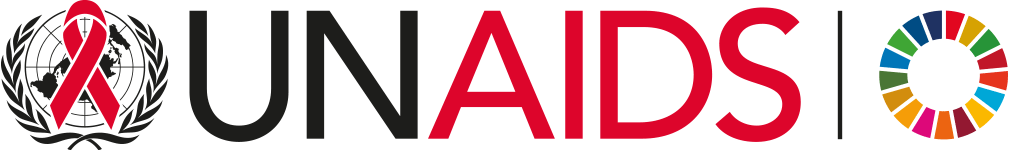 Key Populations: Toward key population estimates within all countries’ Spectrum estimates
In the 2024 round, countries using EPP-Generalized or CSAVR are asked to provide critical data to inform current and future modeling
Prevalence
Population Size Estimate
UNAIDS will estimate Modes of Transmission and distributions of new infections (donuts) for each country, 2010-2023
Data collection uses the “Key population Excel workbook”
2
Key Population workbook, concentrated epidemics: prevalence data
HIV prevalence data (with bounds) are entered with survey sample size and citation for each subpopulation, including year of survey
3
Key Population workbook, Concentrated epidemics: Population Size Estimates
Population size estimates are entered with denominator population, method of estimate, citation for each subpopulation, including year of estimate
4
Goals-estimated historic prevalence trend: countries using CSAVR (or Direct Incidence or ECDC)
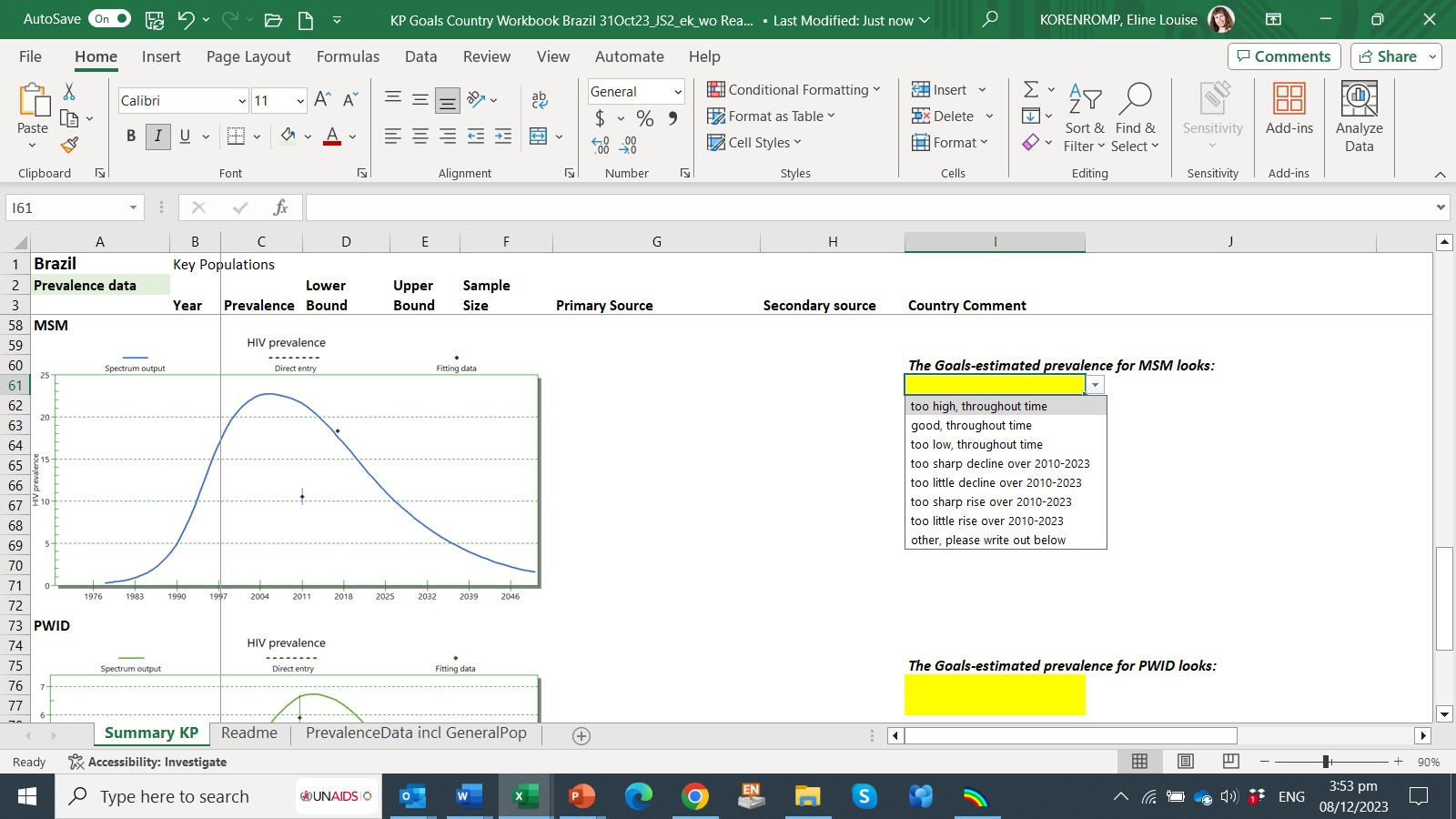 …
The workbook also shows provisional prevalence estimates by the Goals model, calibrated (by Avenir Health) to each country’s 2023 Spectrum-AIM estimates
Countries are invited to comment on this estimation, and suggest how to refine it, e.g. Add missing data, correct data, remove non-representative data.

After submission of 2024 Spectrum-AIM files and 2024 KP workbooks, UNAIDS and Avenir will update the Goals model
5
Historic prevalence trend: estimation by Goals versus EPP
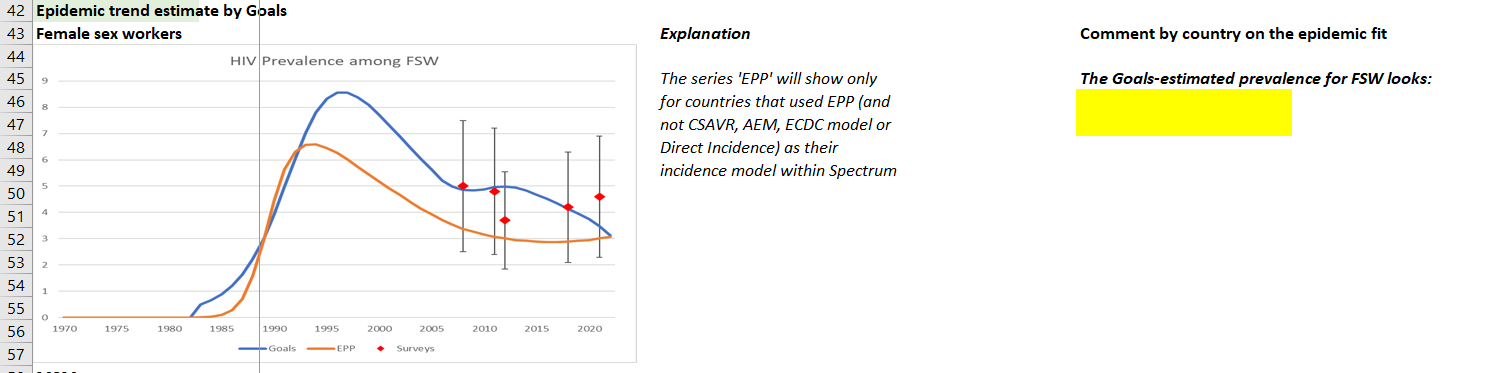 Same graphs in Excel workbook as for CSAVR/ECDC + a line representing the latest (2023 round) EPP estimate alongside
6
Countries with a Goals-prefilled Excel to review
Eastern and Southern Africa: Madagascar
West Africa: Ghana
Latin America: Brazil, Colombia, Costa Rica, El Salvador, Mexico, Paraguay and Peru
Asia and the Pacific: China, India and Papua New Guinea
Caribbean: Belize, Cuba, Dominican Republic, Guyana, Haiti and Suriname
Eastern Europe and Central Asia: Georgia, Kazakhstan, Kyrgyzstan, Montenegro, North Macedonia, Russia, Tajikistan, Ukraine and Uzbekistan.
Middle East and North Africa: Egypt, Lebanon, Sudan and Yemen
Other regions: Serbia
7